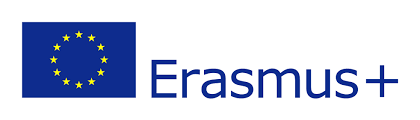 Culture
Neighbourhood Problems
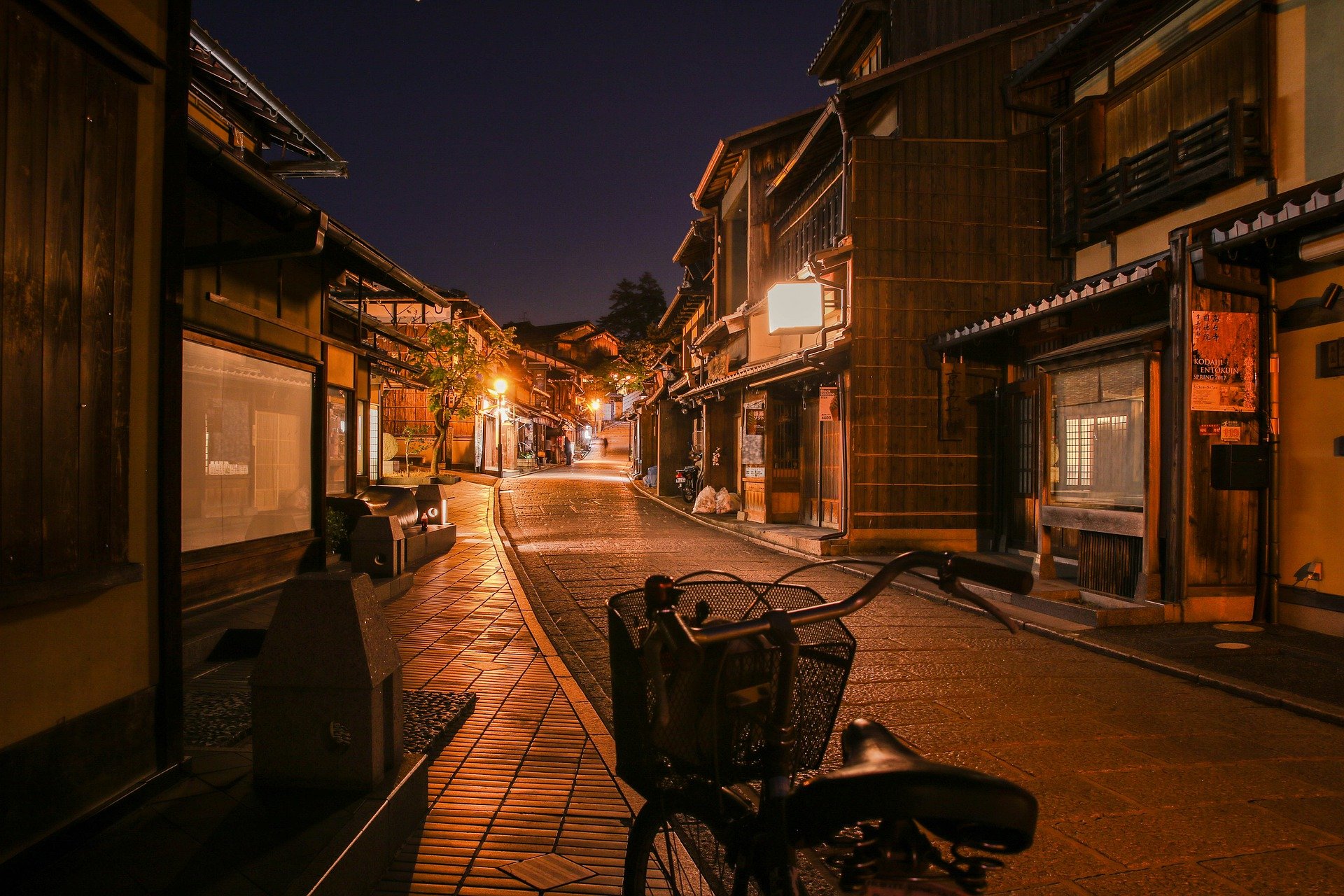 Lesson Objectives
By the end of the lesson, you will have:

thought about problems people can have in their neighbourhoods
read posts from an online forum 
reviewed ways of making suggestions 
discussed different neighbourhood problems and shared solutions
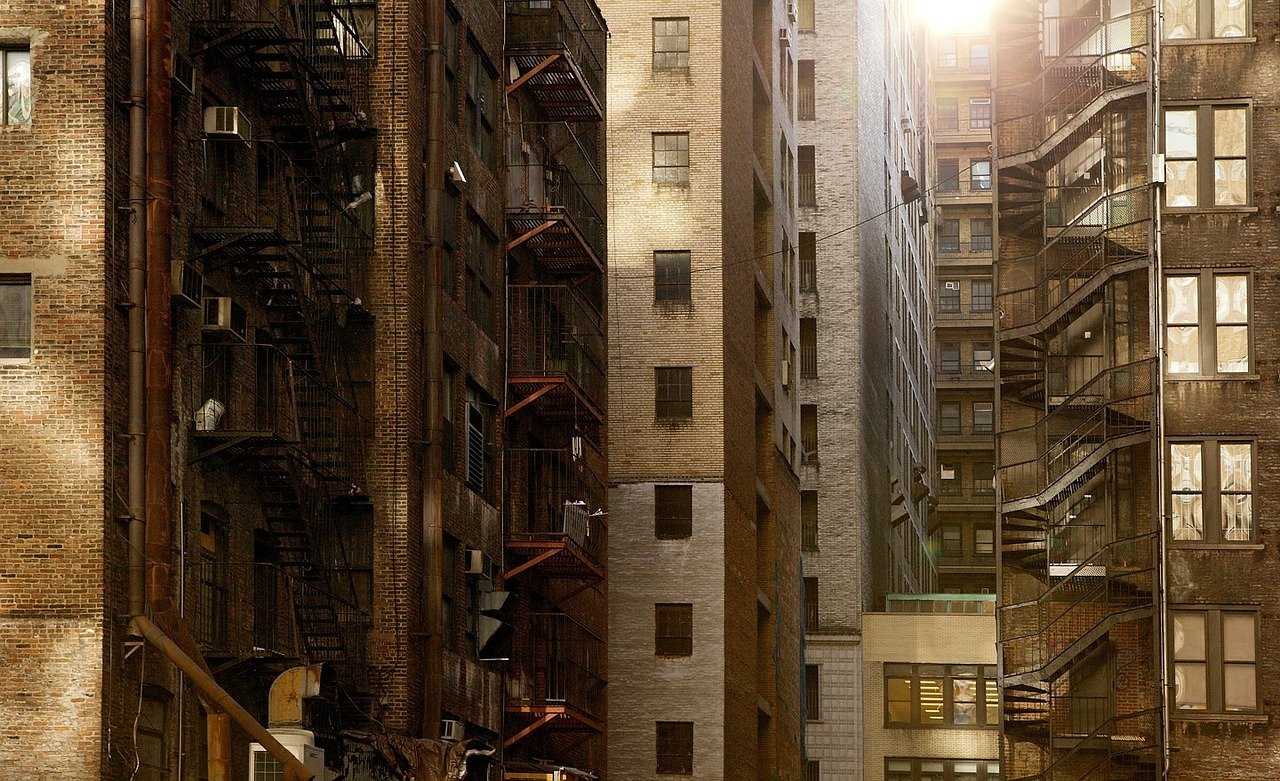 Problems, problems, problems.
What might people complain about where they live?
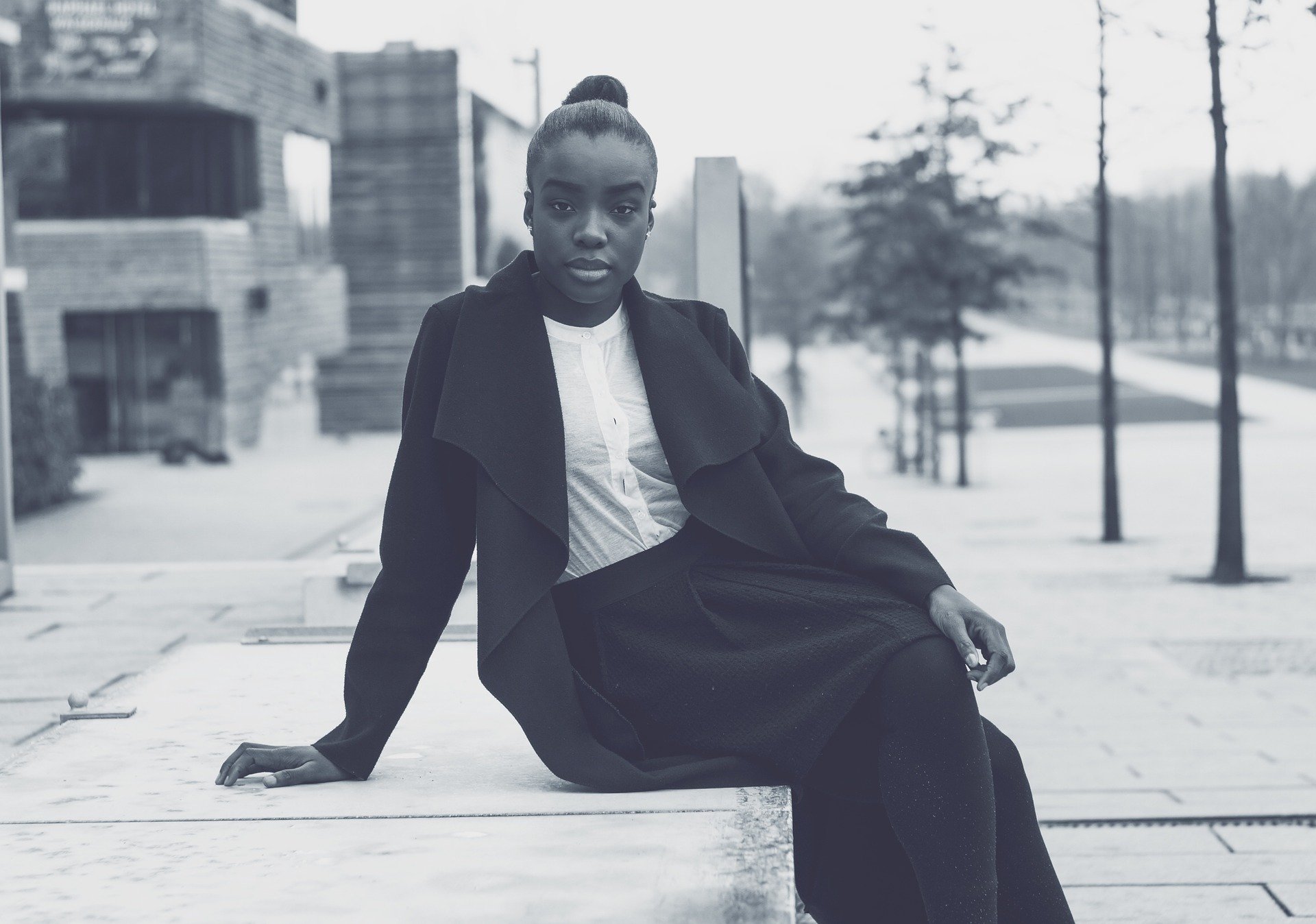 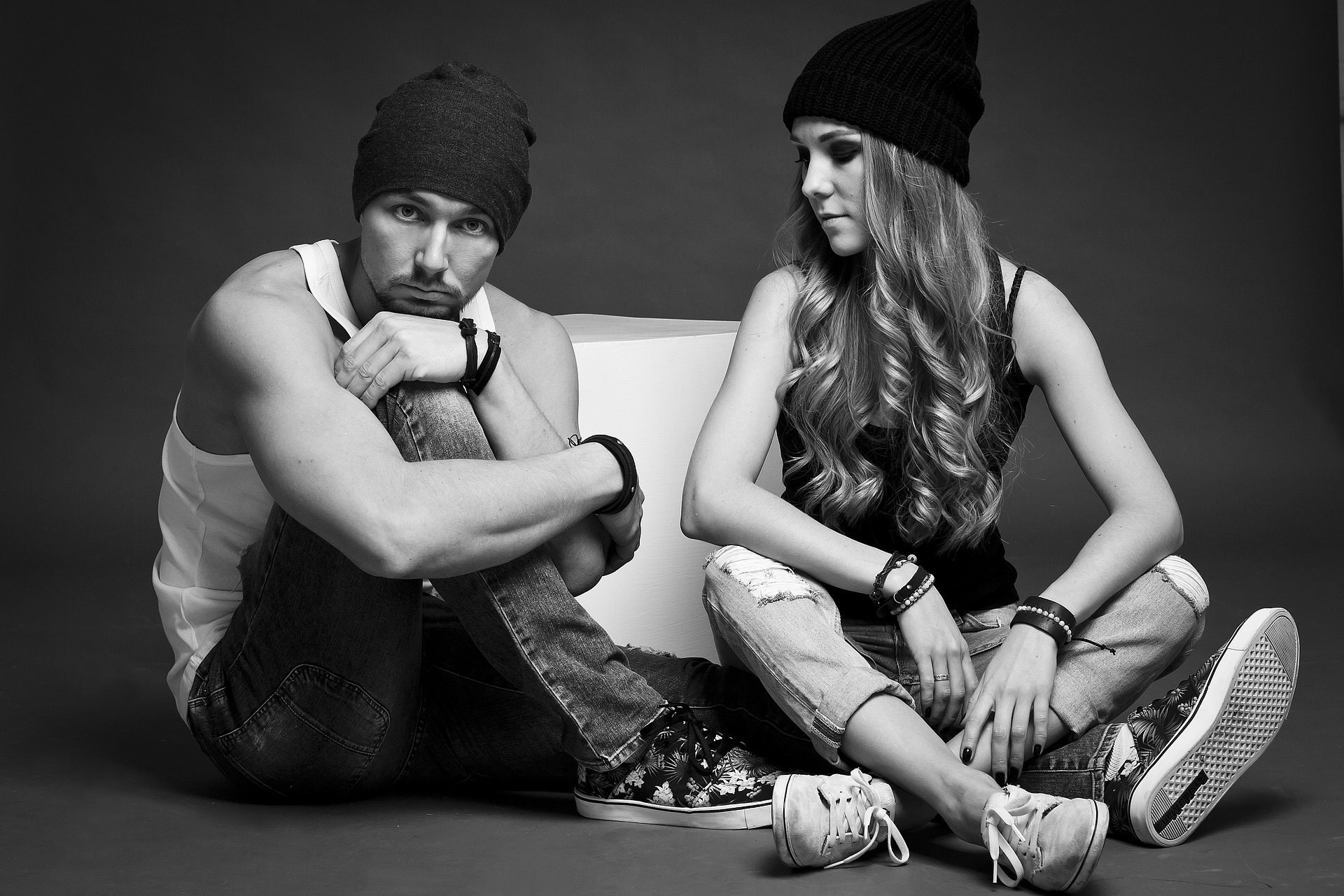 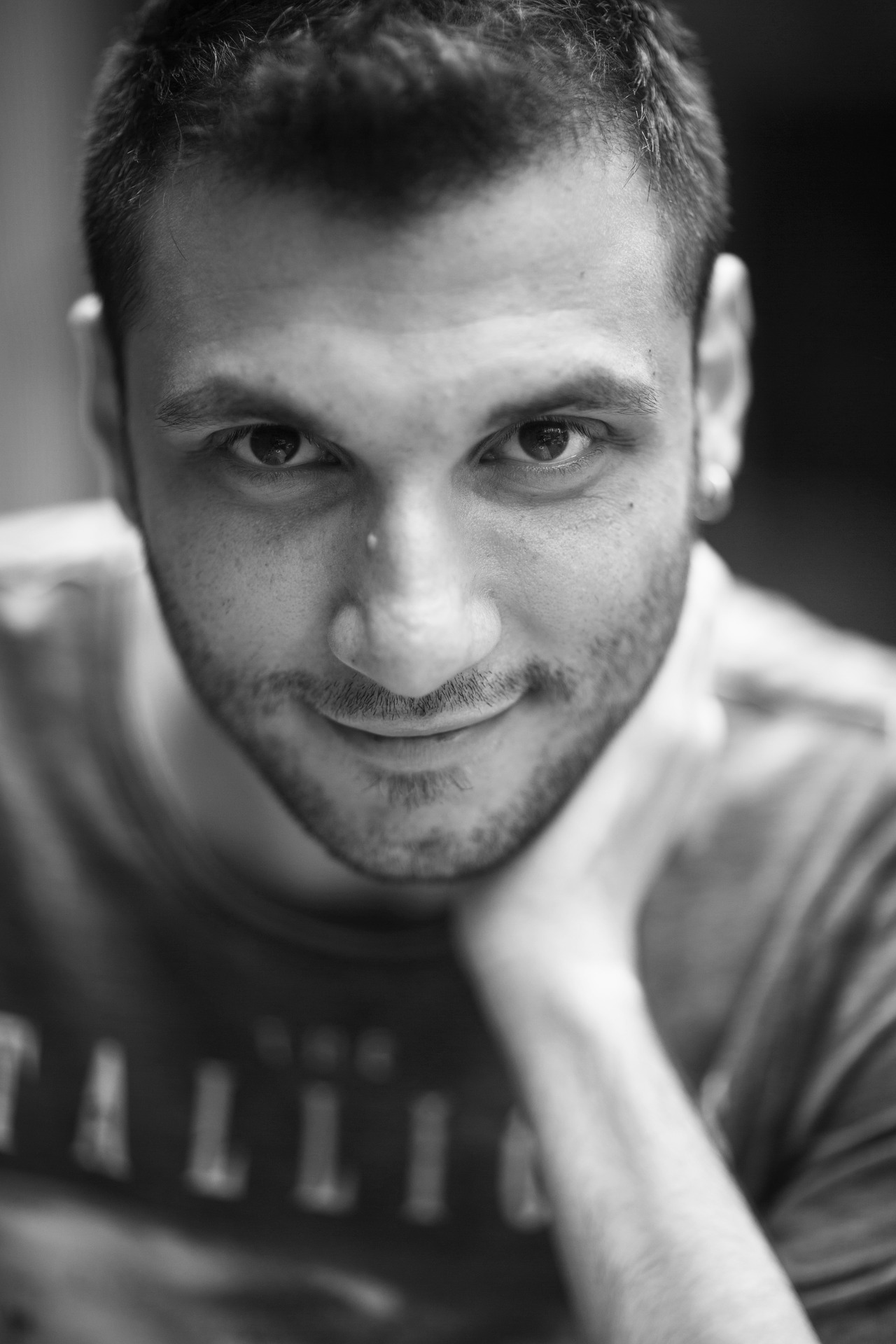 An online forum
Problems in our Neighbourhoods
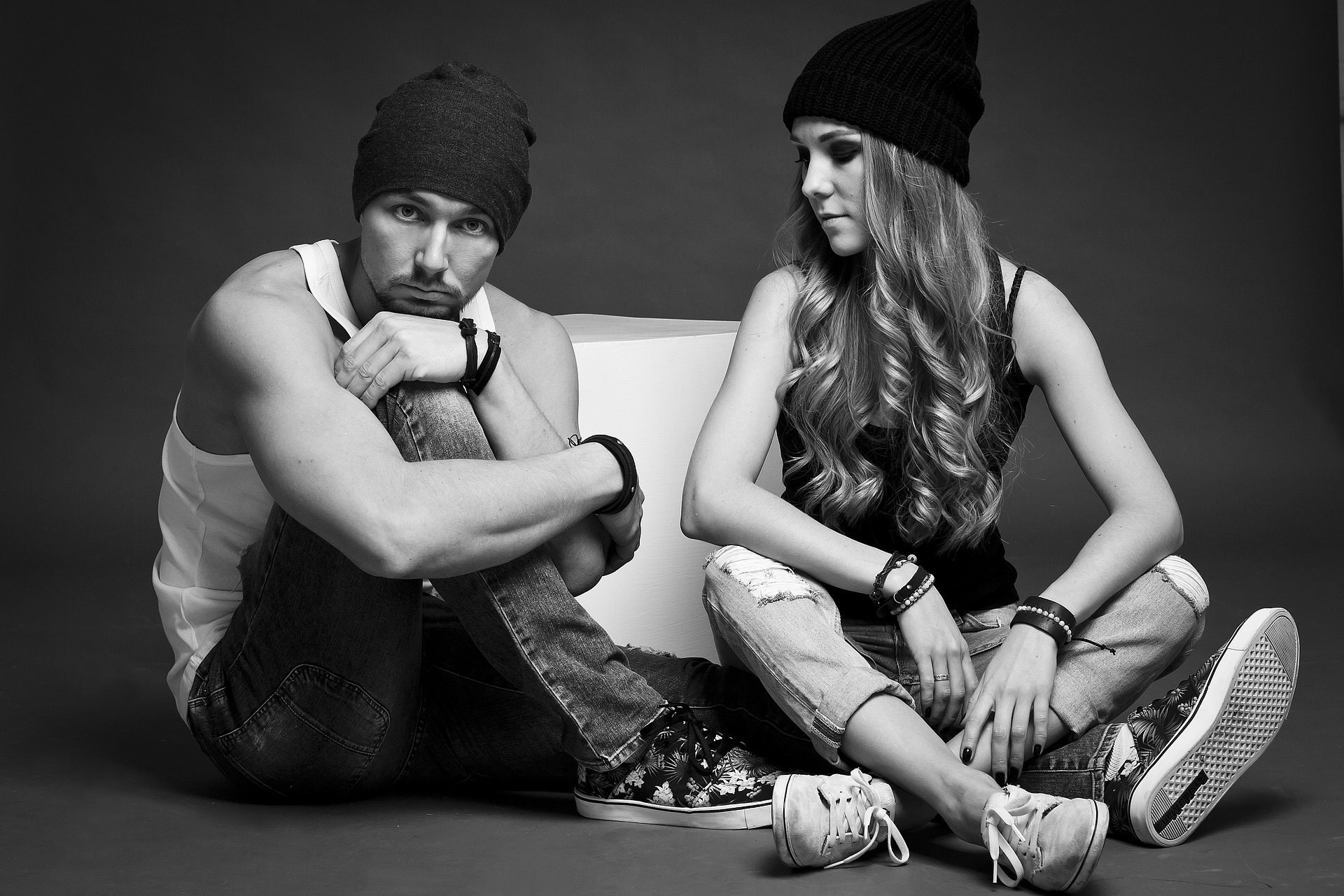 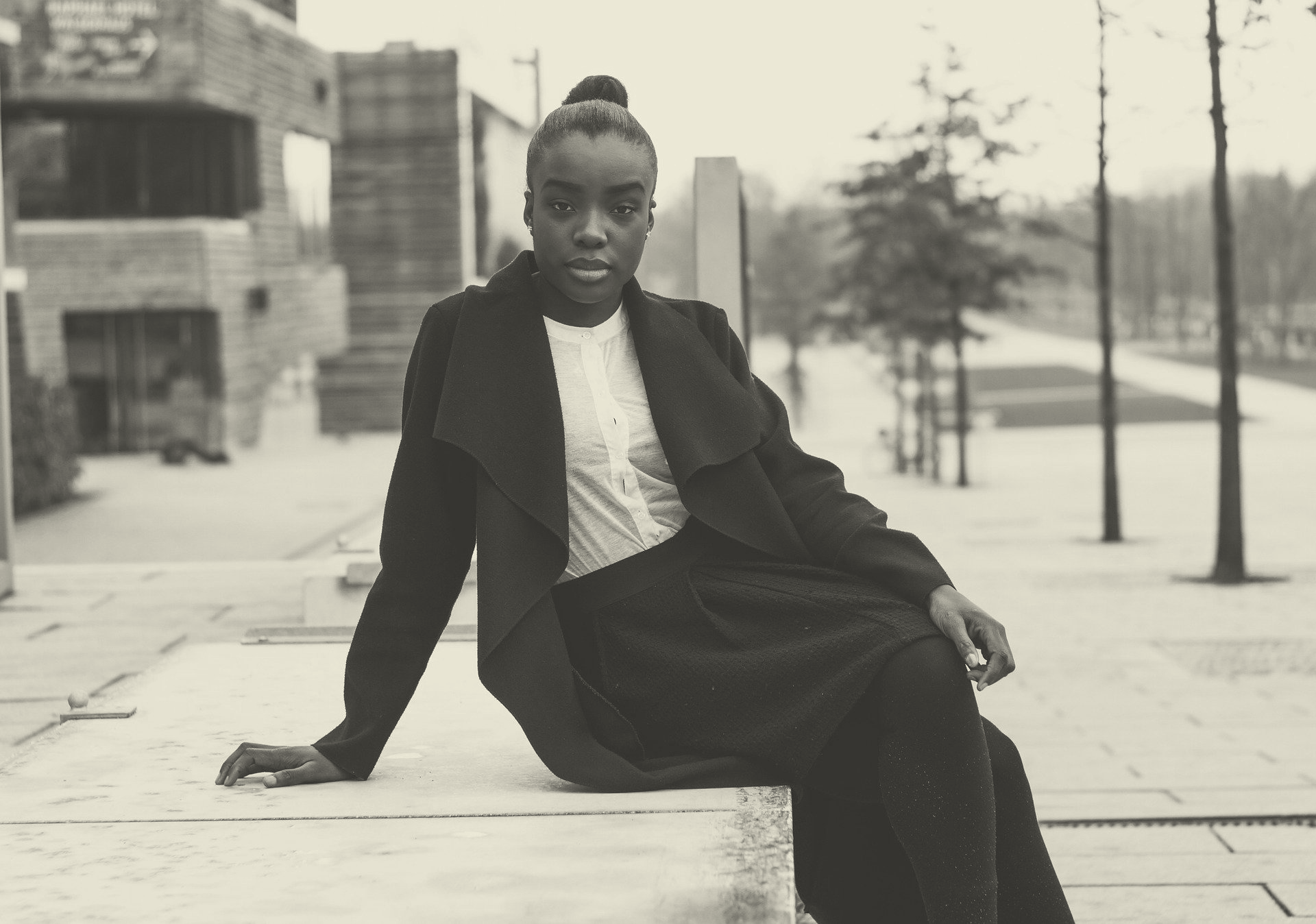 Reading
2.1 How many of the problems were the same as the ones you discussed?
What were the problems? Were any solutions suggested?

2.2 Read the posts again and decide if the statements are true or false. 
a) Mina wishes her area had more parks.
b) Ivan loves the location of his neighbourhood. 
c) Eva and Faaris are fed up with the way all their neighbours behave.
d) Nobody has anything positive to say about where they live.

a) F b) T c) F d) F

What advice would you give to Evi and Faaris?
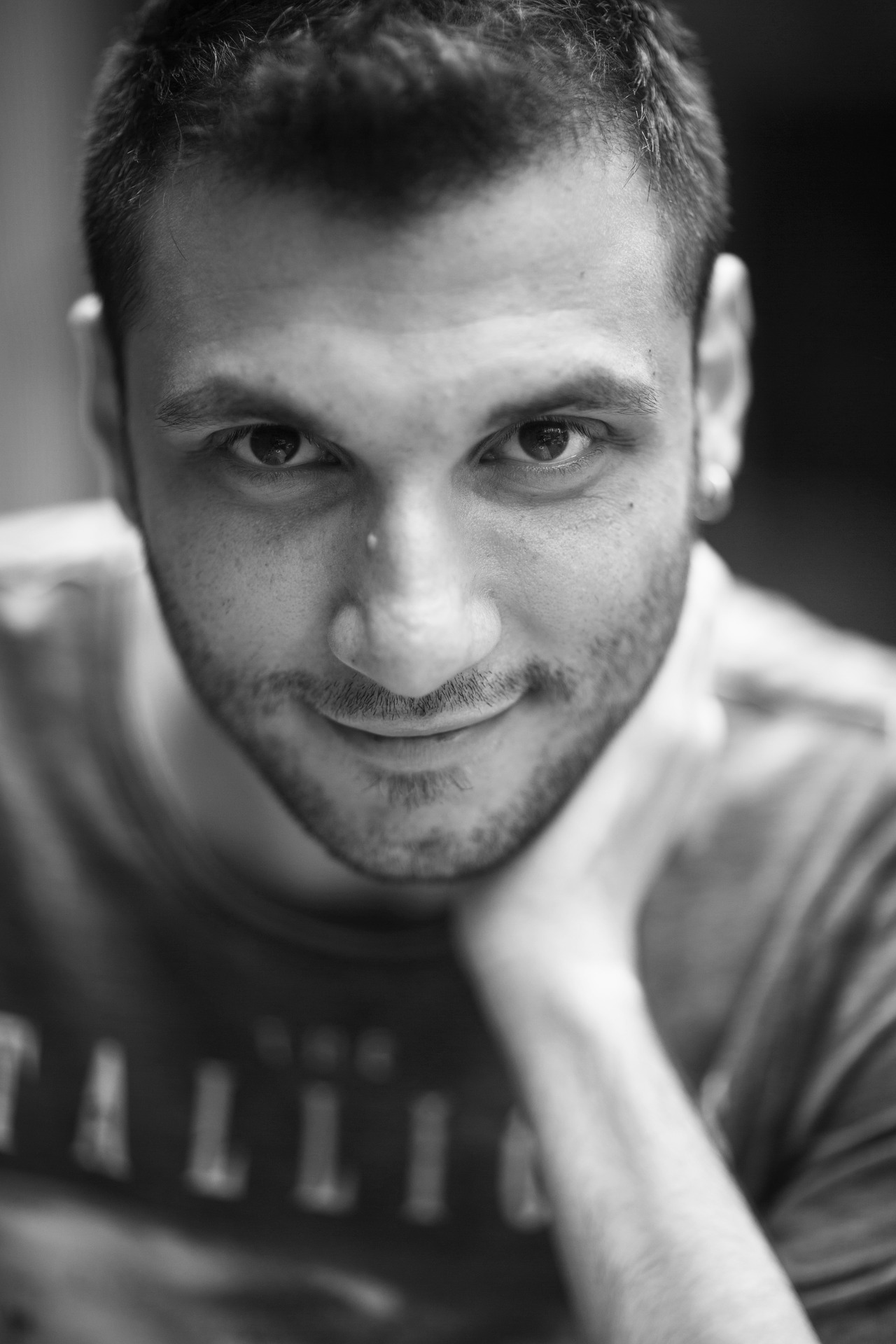 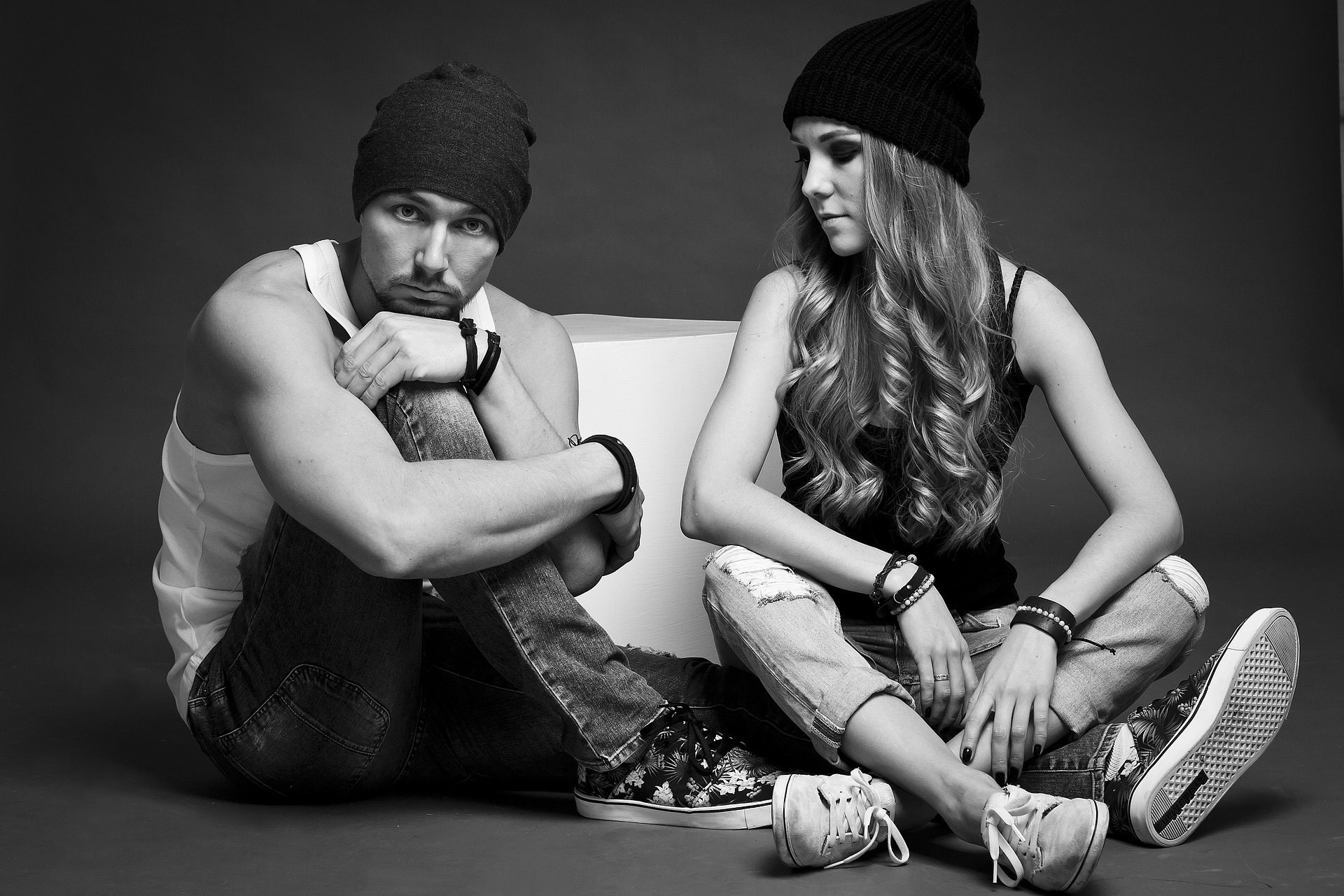 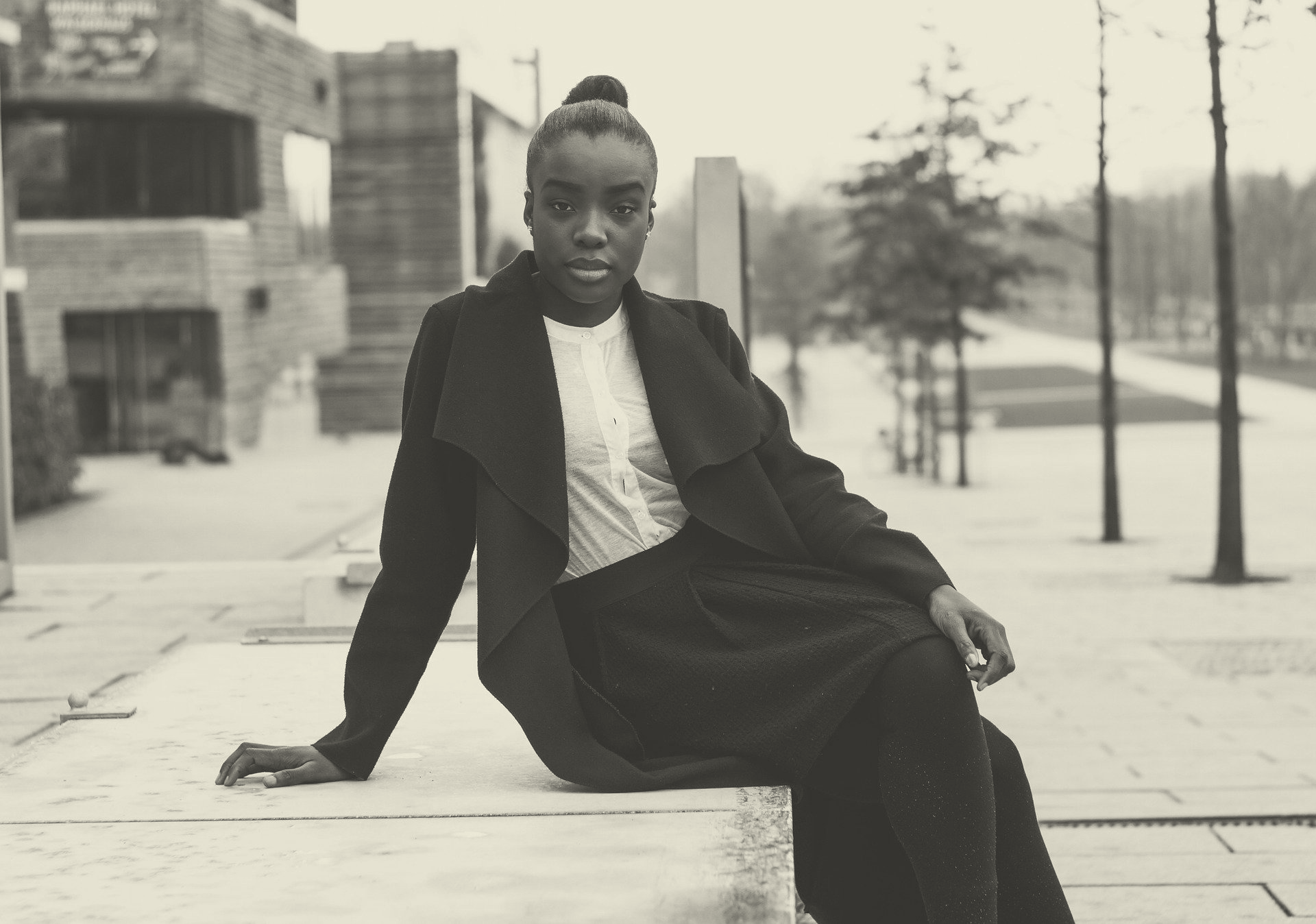 Adjectives
Tiny
Terrifying 
Filthy 
Furious
Small
Scary
Dirty
Angry
Modifiers
Absolutely
Really
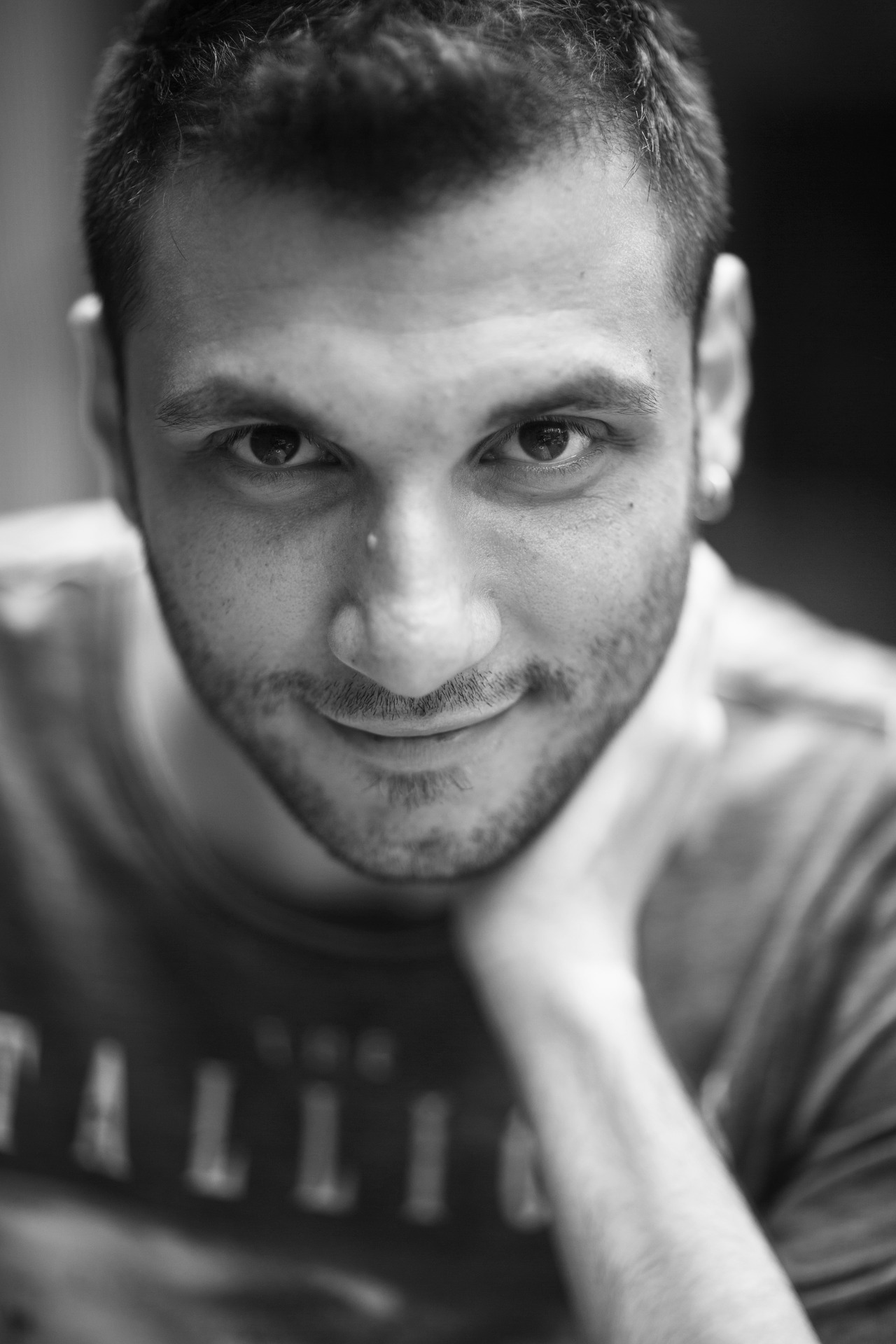 https://learnenglish.britishcouncil.org/grammar/intermediate-to-upper-intermediate/adjectives-gradable-and-non-gradable
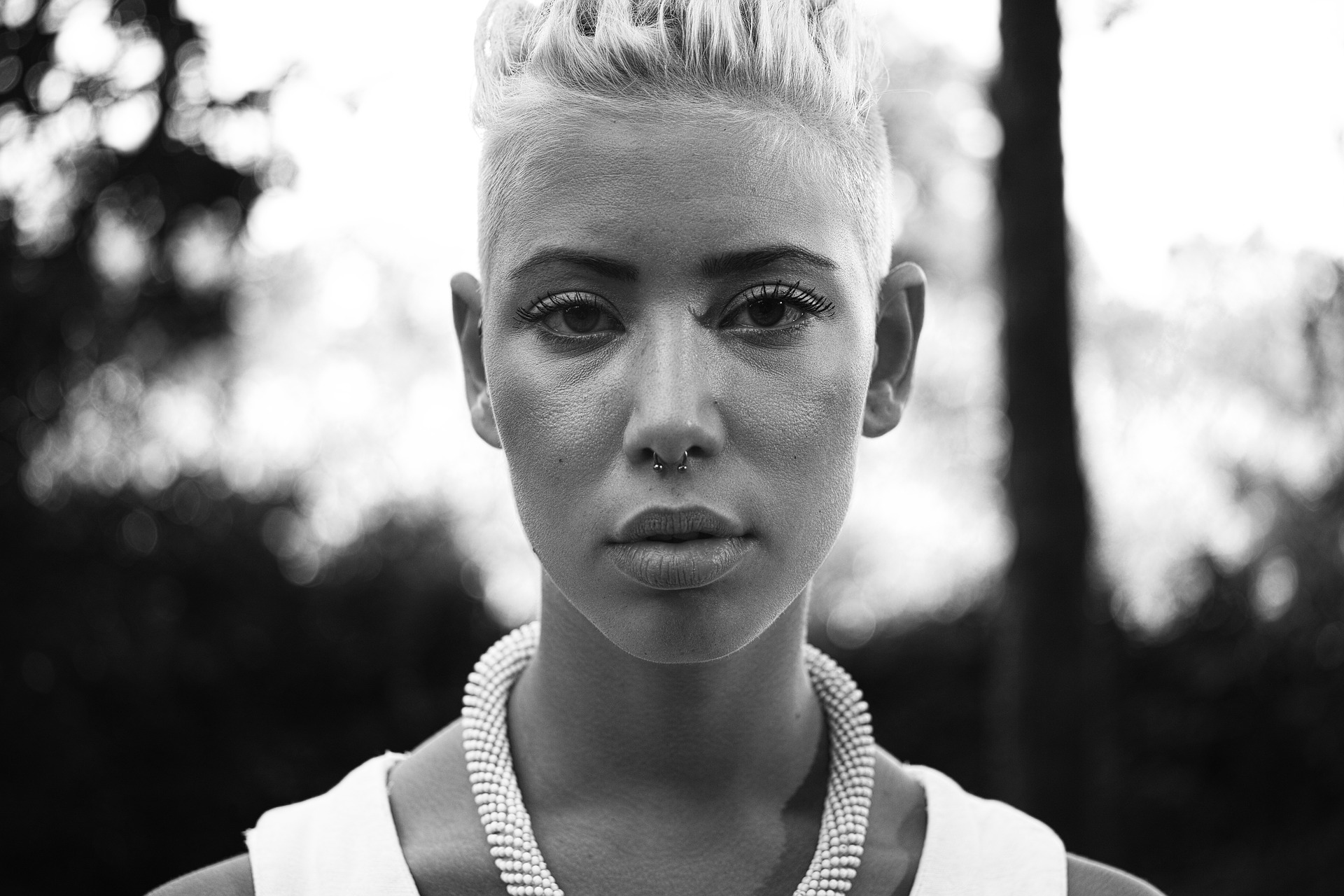 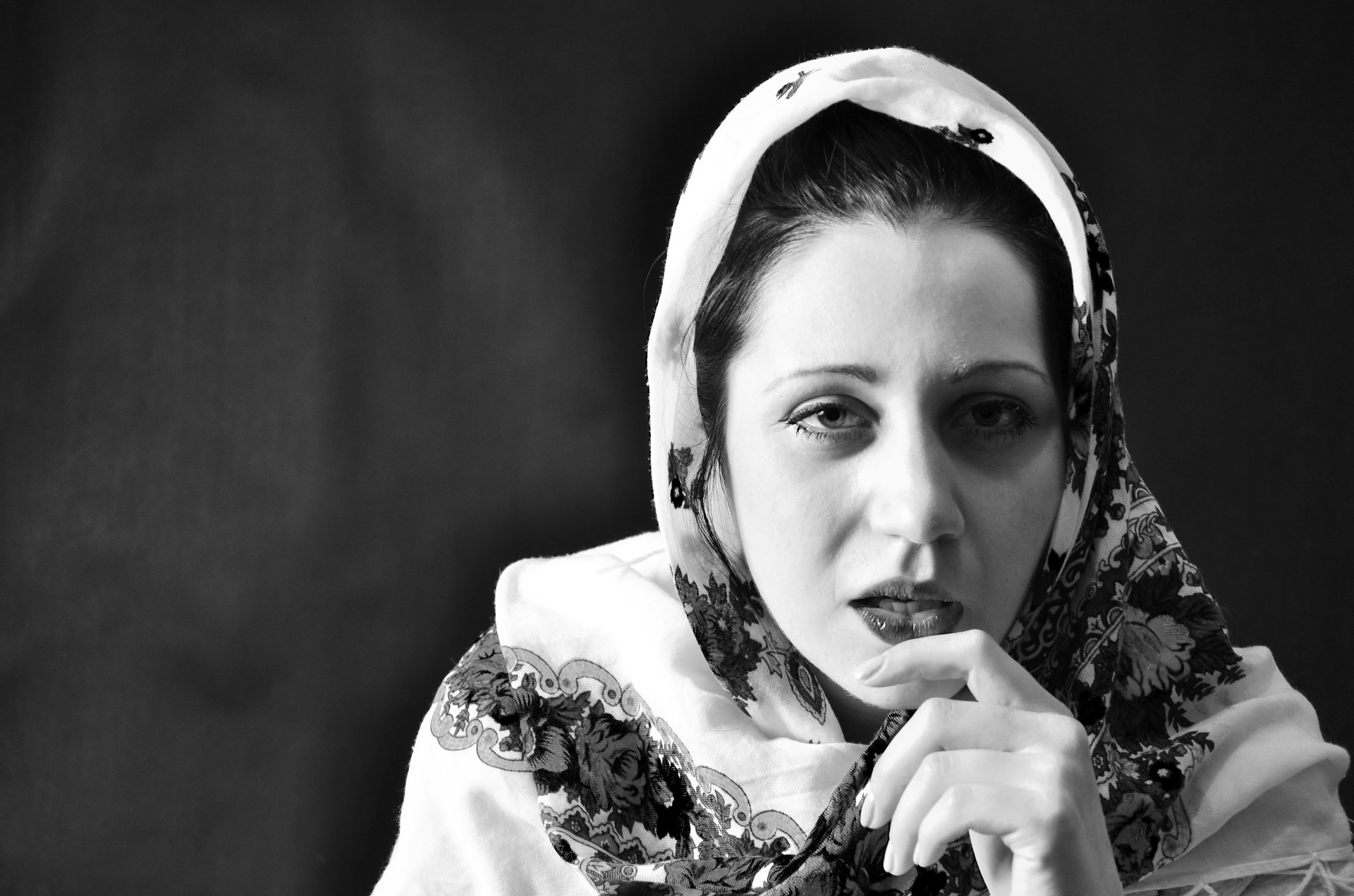 Taking Action
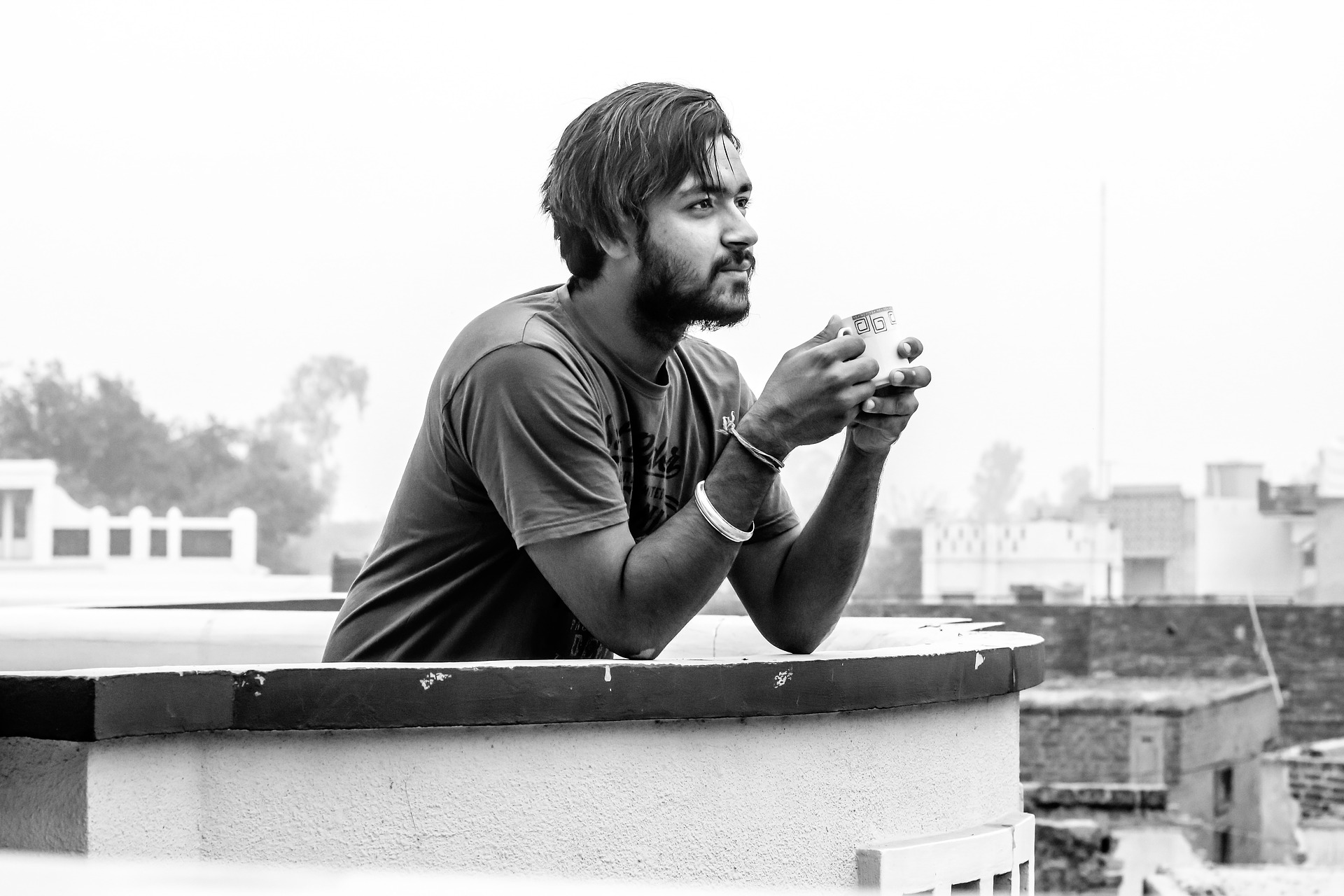 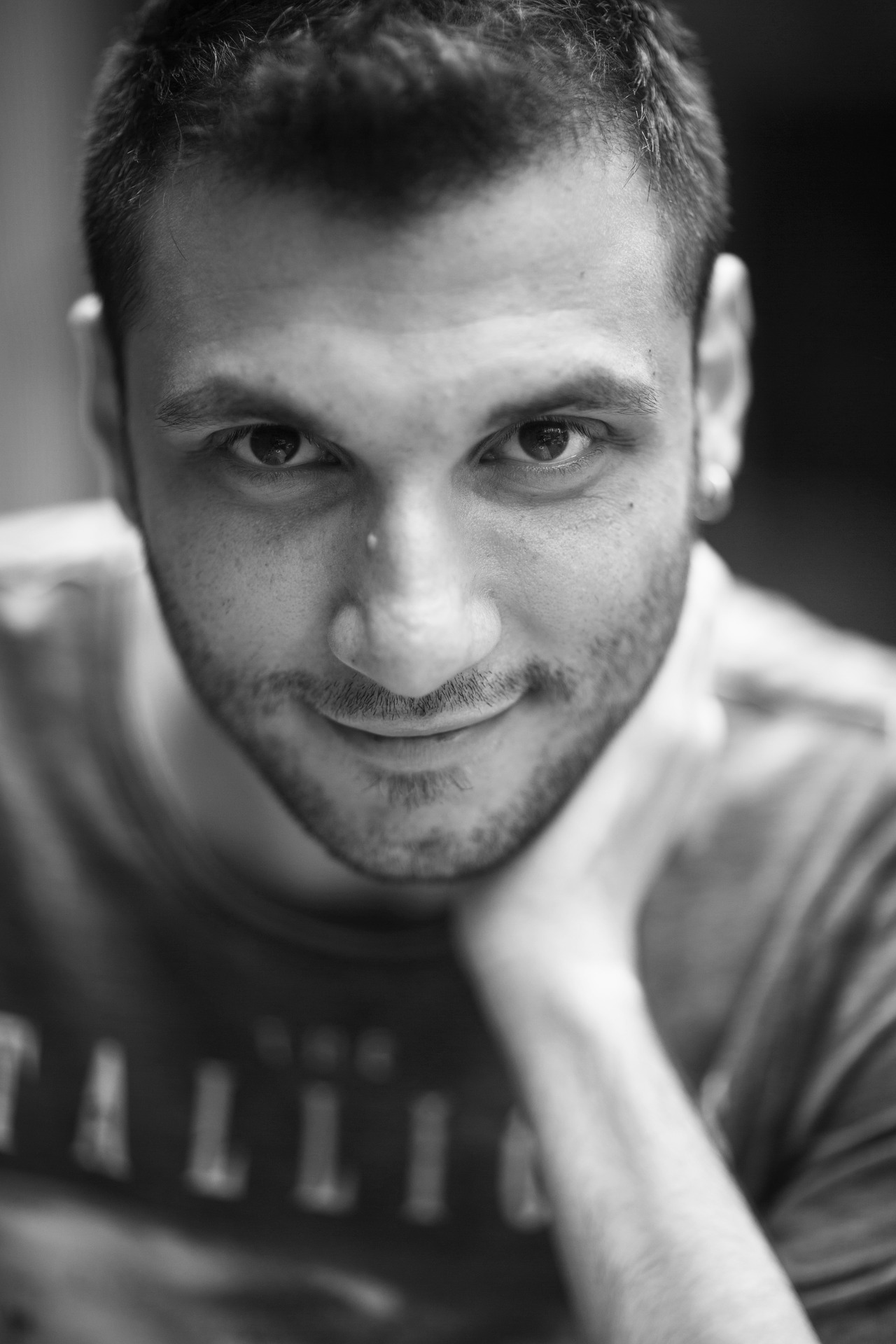 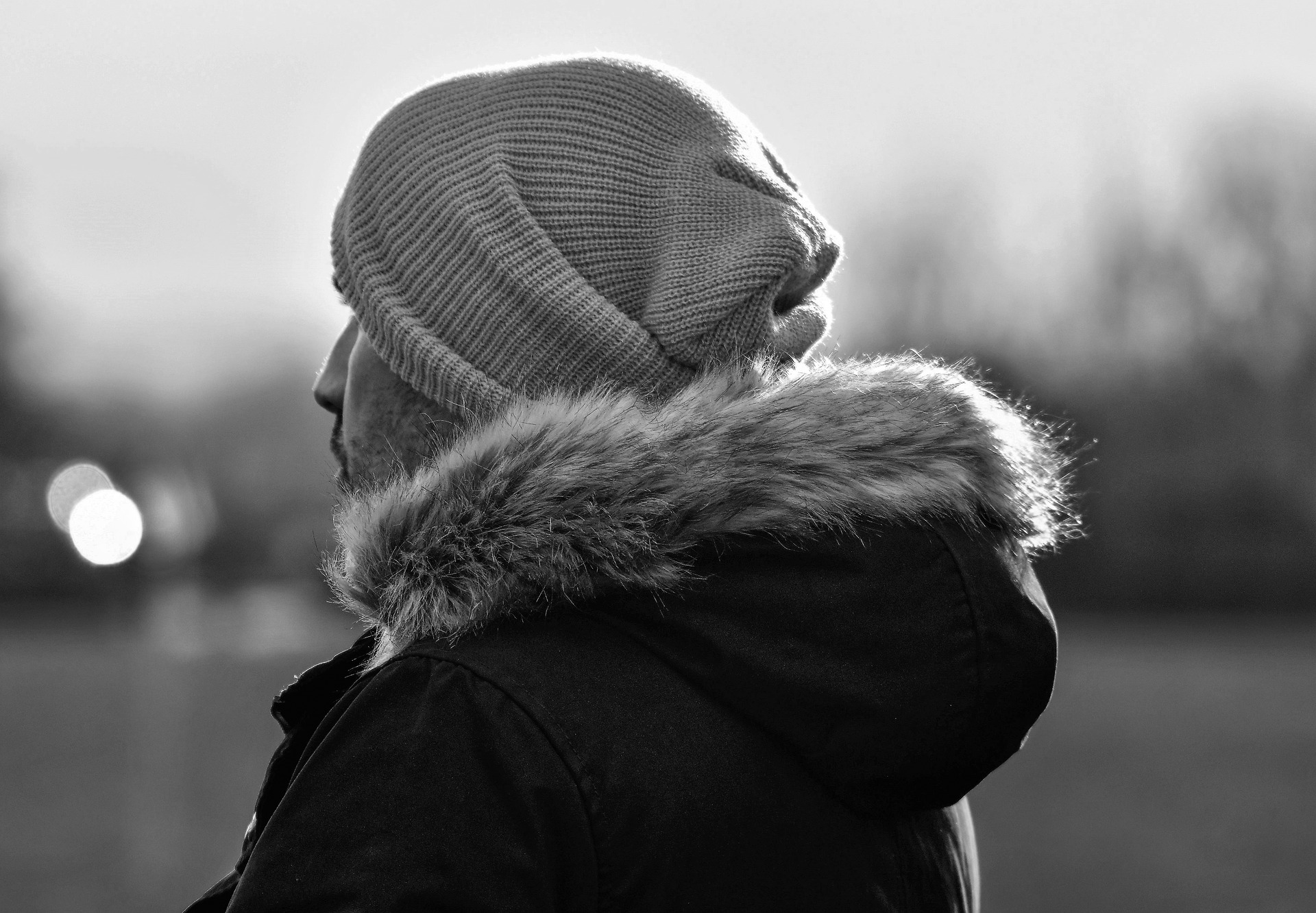 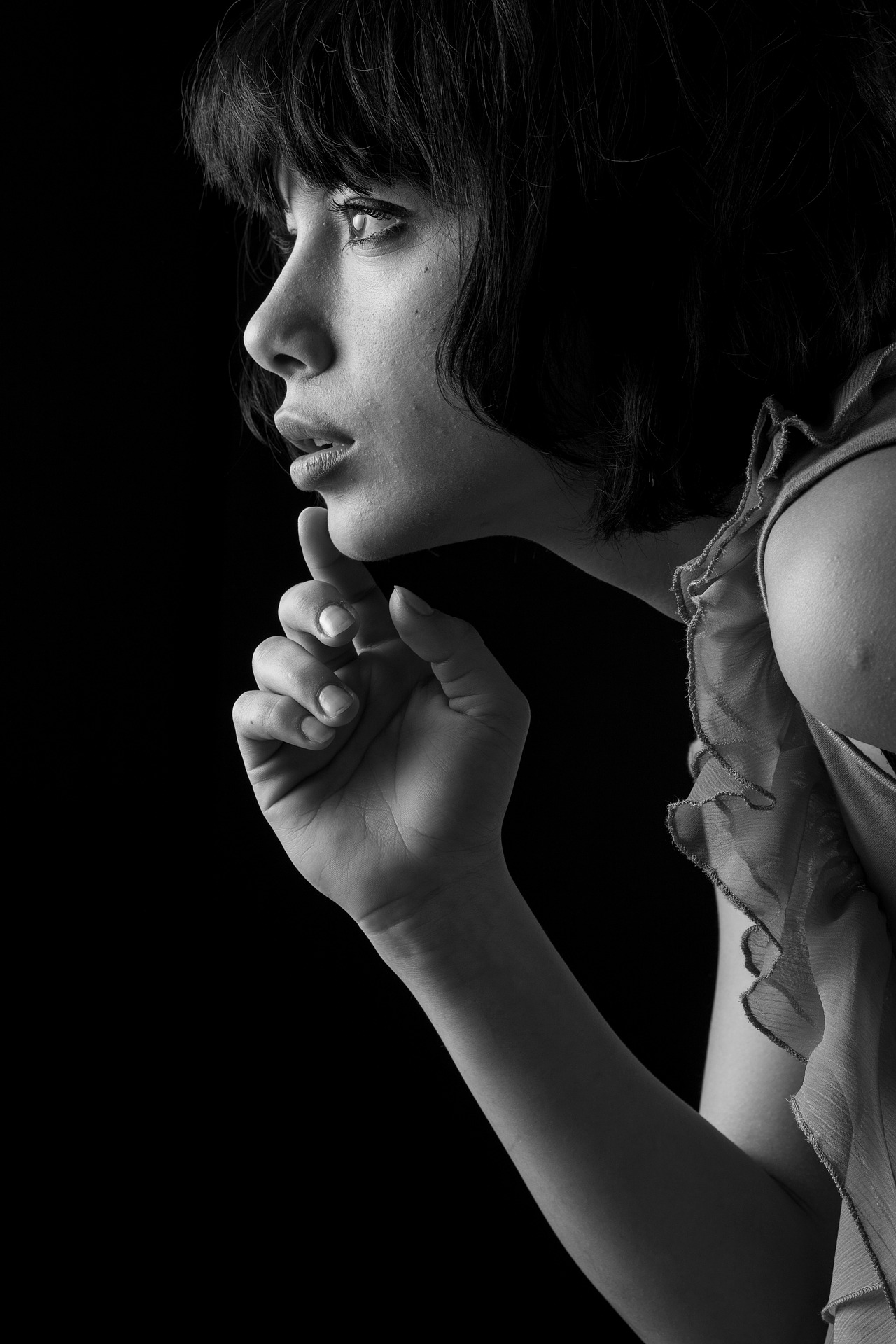 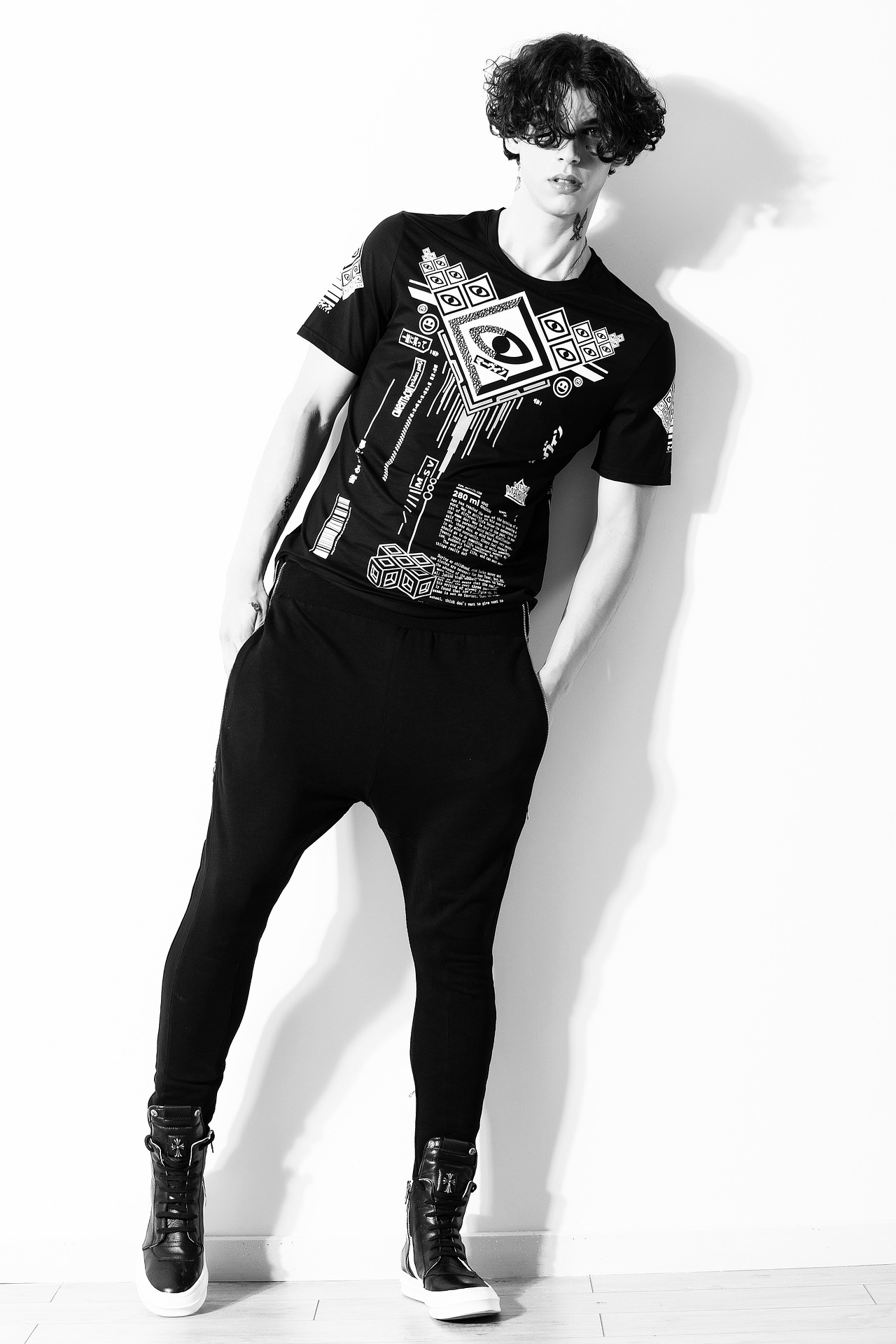 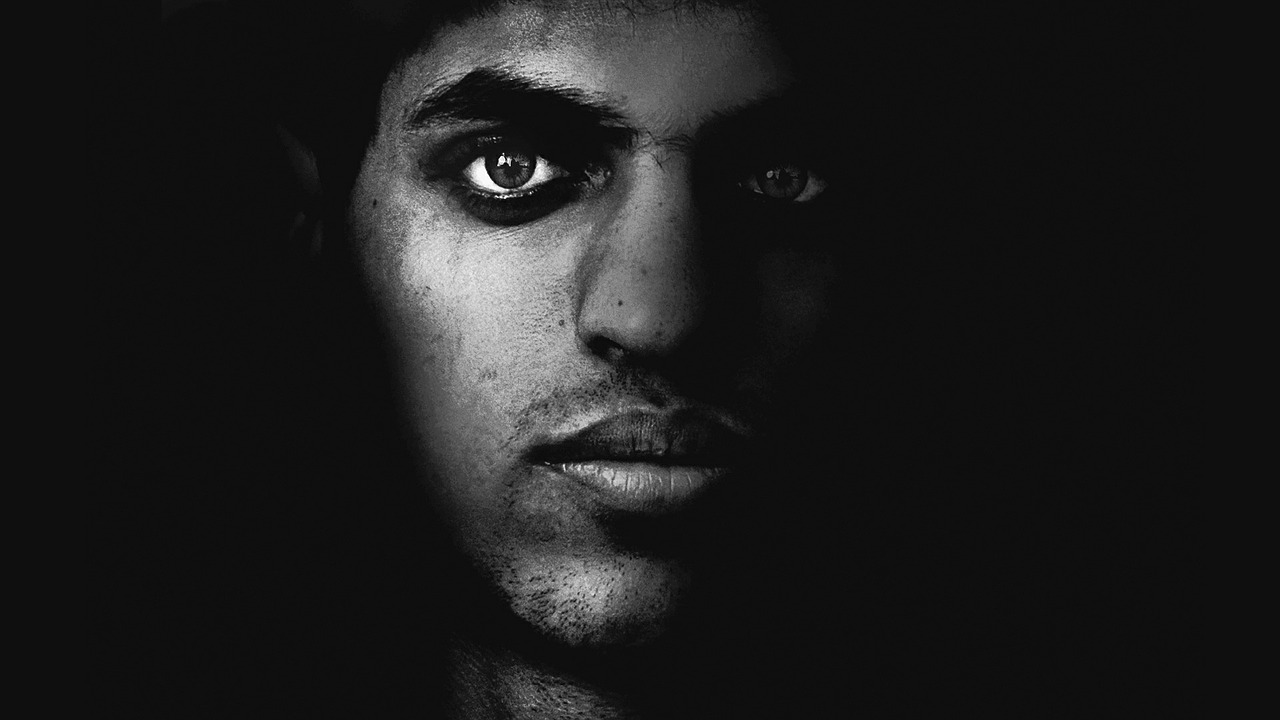 ReflectionDo you think it’s better to take action or do nothing if you have a problem in your neighbourhood? Why? Do you think some people find it easier than others to get help? What might stop people from getting help? What do you think you can do to find out more about how to get help with issues in your neighbourhood?